CSBS Self-Care Kick-Off March 1, 2016
CSBS Survey on Self-Care
Thank you for your ideas and input!!!
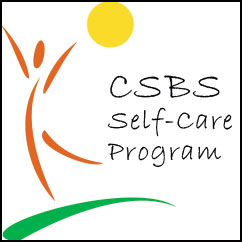 Results CSBS Survey on Self-Care
The CSBS Climate Committee exists to enhance our work and learning environments and to improve the climate at CSUN and affirm the value of each member.
To support our mission, we want to provide a safe space for all 
members to give voice, to collect information to determine our direction, and to foster changes that will impact the lived realities of those in our college.
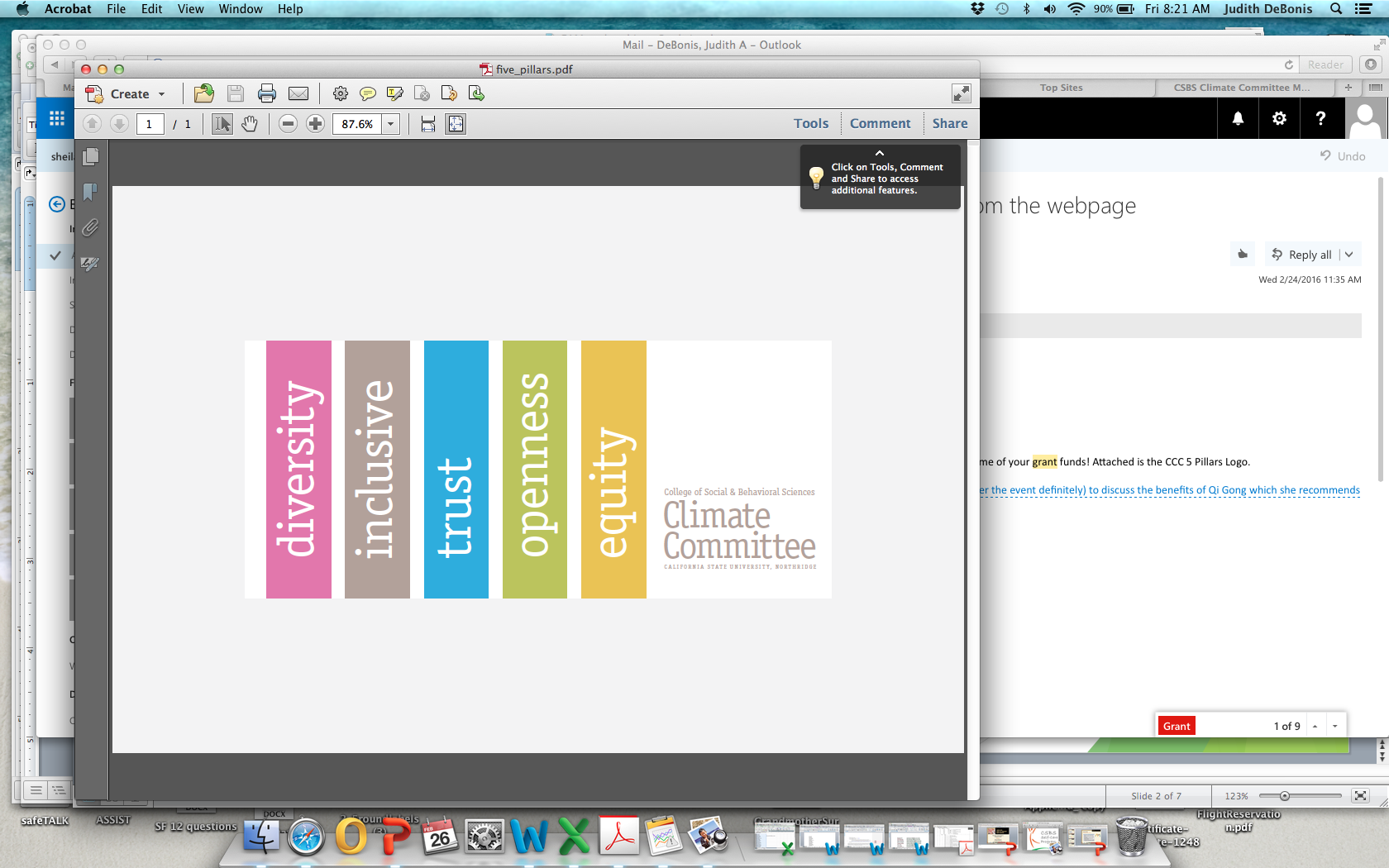 What is Self-Care?
Self-care includes any intentional actions you take to care for your physical, mental, and emotional health.
Good Self-Care
Unique to each person
Can start with one or two actions and grow over time
Can take as little time as a couple of deep breaths
Starting slow may help you get there faster!!!
Building a Self-Care Program at CSBS
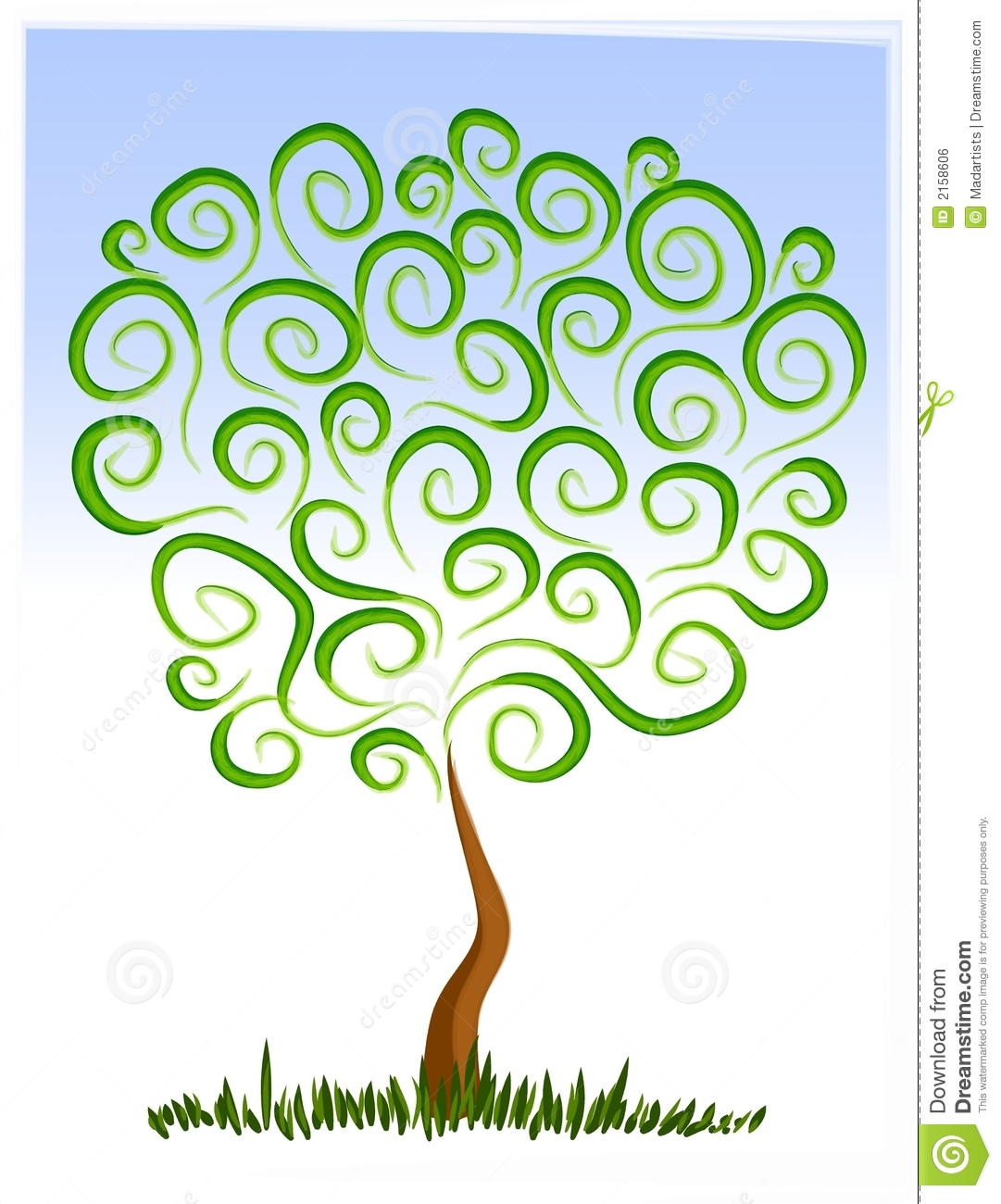 A self-care interest survey was distributed to all CSBS members … here’s what we learned from your responses and comments.
Self-Care at CSBS … 90 members responded
Survey Results:
A good number of the CSBS members are interested in enhancing self-care in the workplace
Best Times of Day for Self-Care Activities
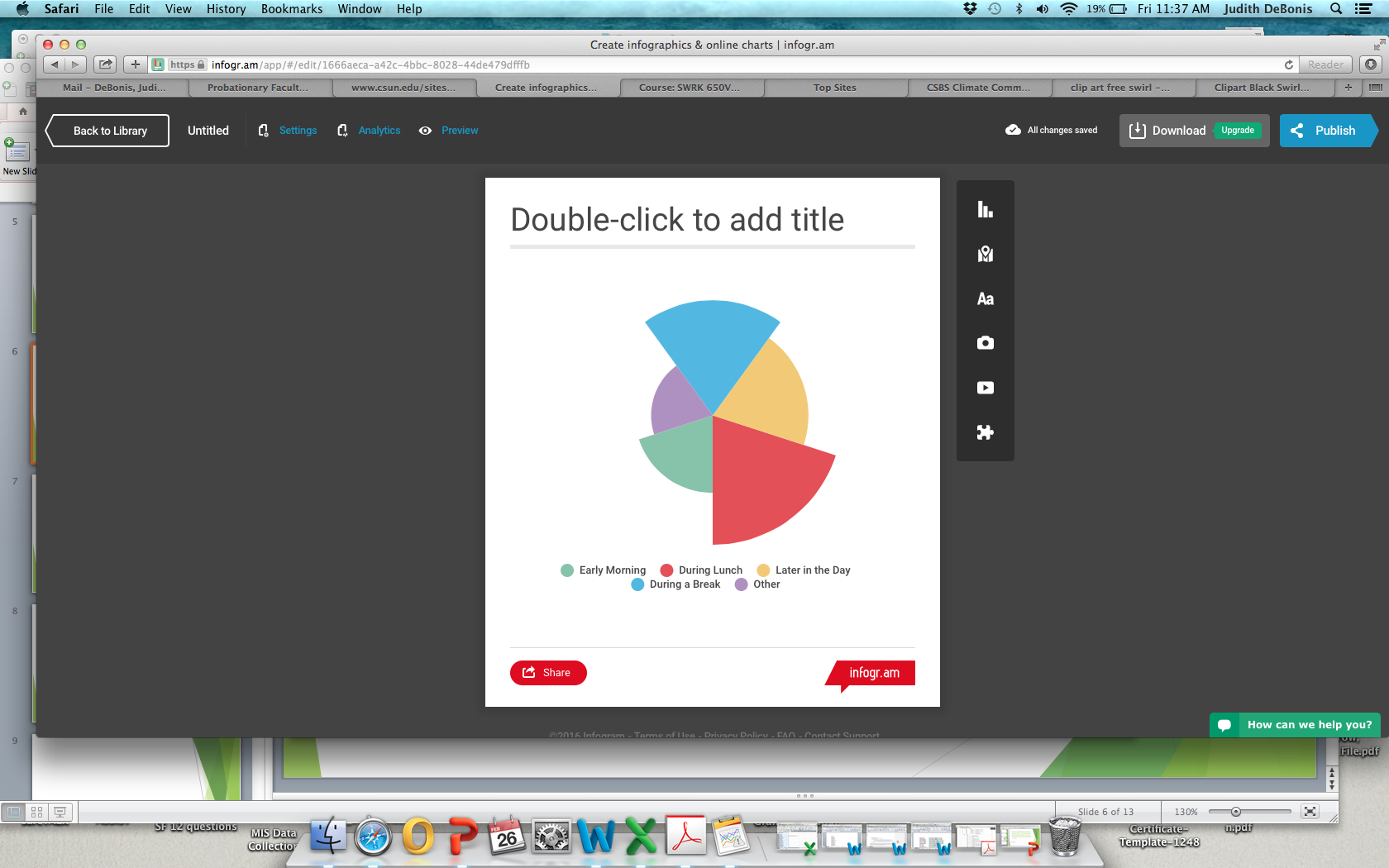 Survey Results:
Break
During lunch time or breaks were the best times of day to plan the CSBS self-care activities
Lunch
Best Days of the Week for                          Self-Care Activities
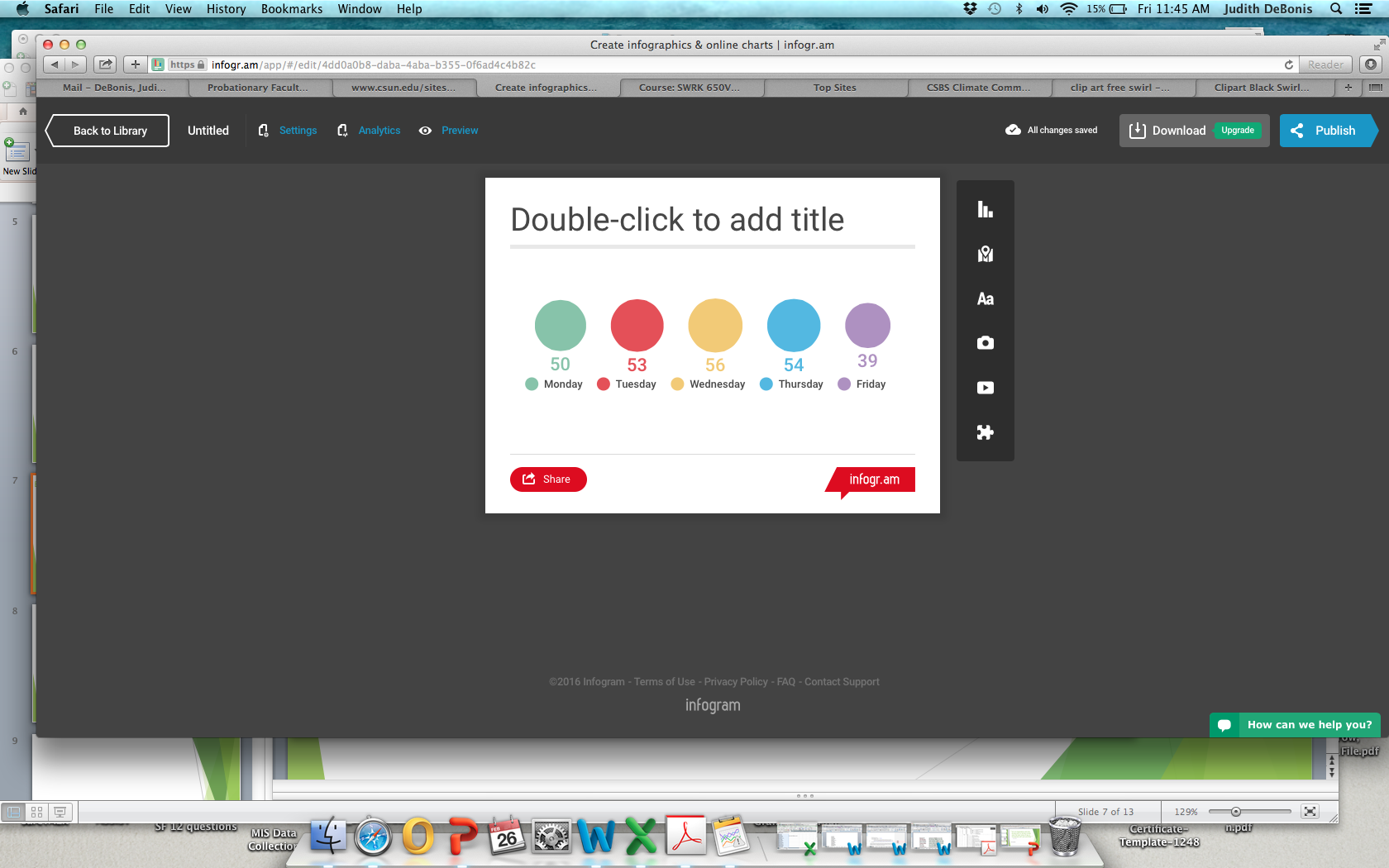 Number of CSBS members’ preference for day of the week
Survey Results:
Monday-Thursday were the most popular days for activities… for some of you Friday was also possible
Break
Length of Time for Self-Care Activities
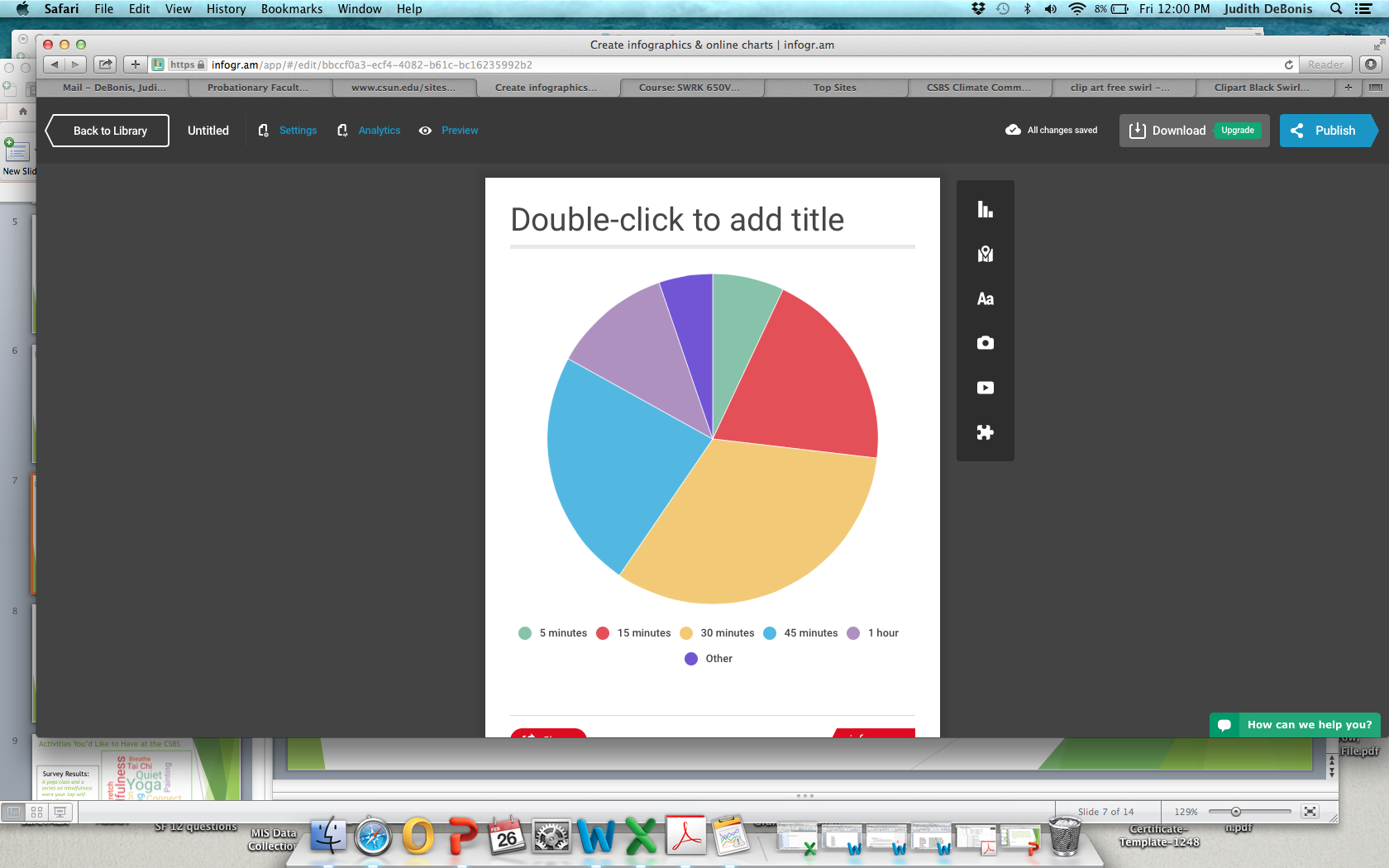 Survey Results:
You suggested that from 15-45 minutes was a good length for activities but  30 minutes seemed the best
15 Minutes
45 Minutes
30 Minutes
If we build it, they will come
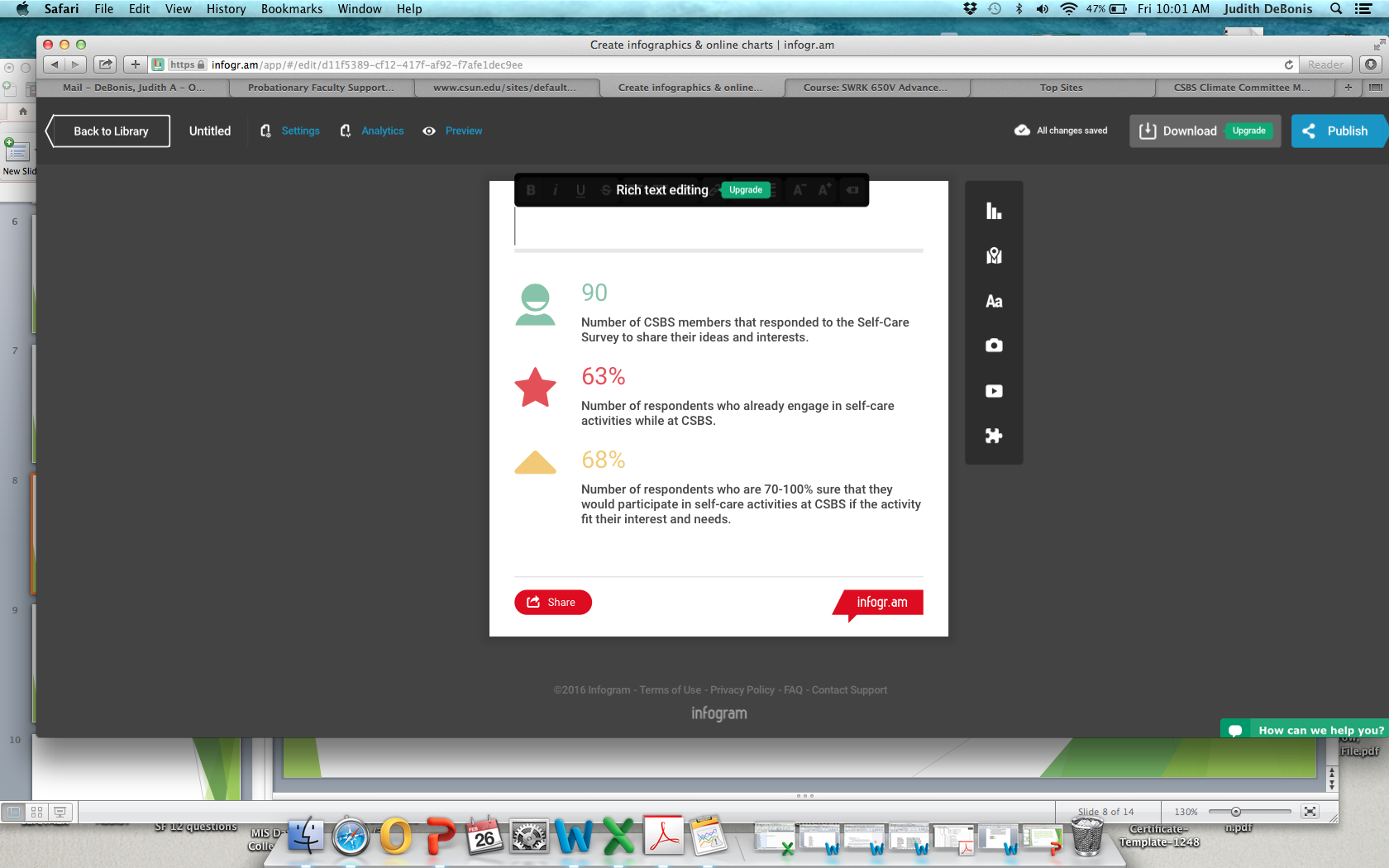 Survey Results:
Respondents are already engaged in self-care but have interest in doing more!
*
*Even more CSBS members expressed interest in self-care and would participate if they had less work, more time or shorter commute times. This means we need to be creative about how to fit self-care into even the busiest schedules.
Activities You’d Like to Have at the CSBS
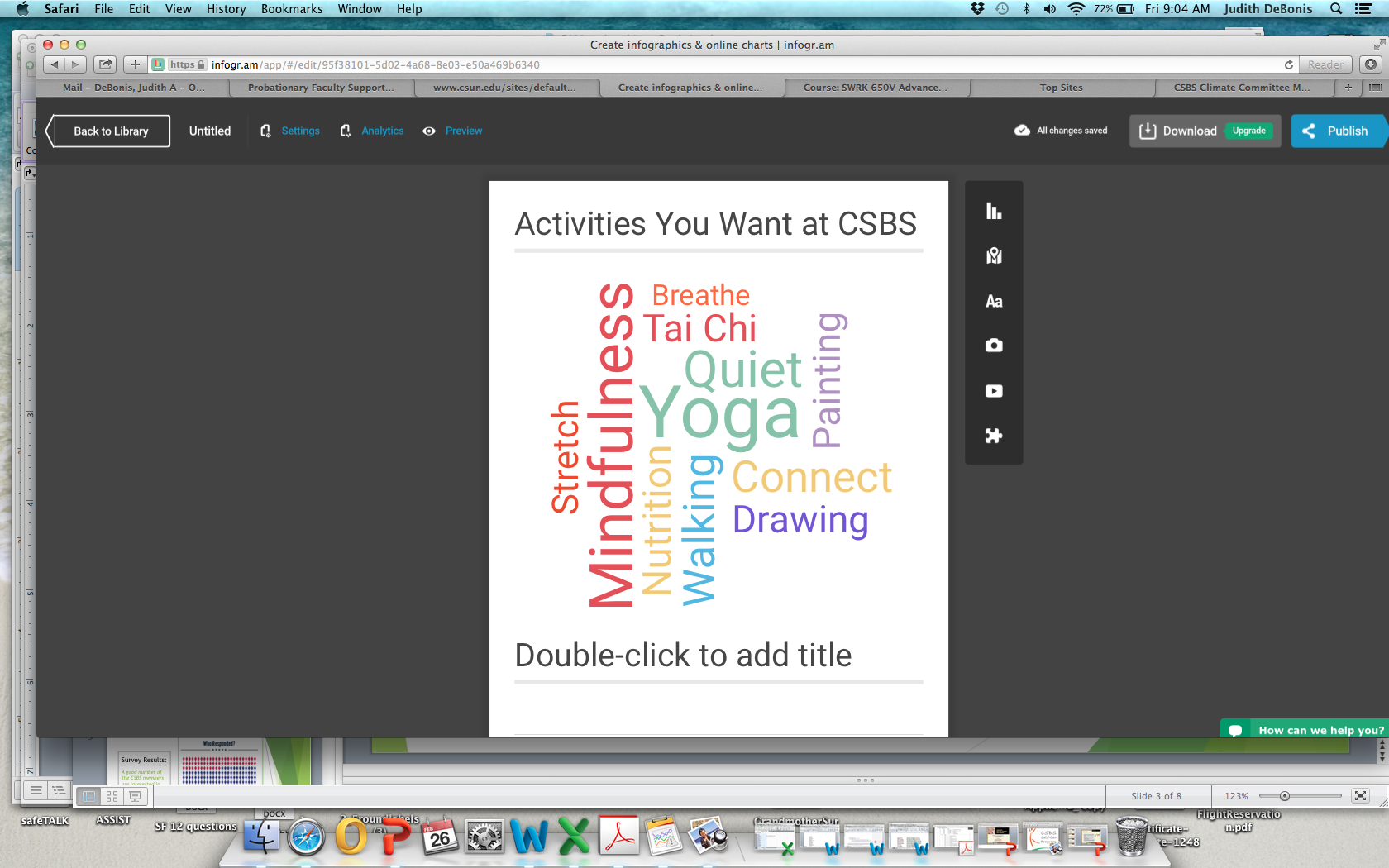 Survey Results:
A yoga class and a series on mindfulness were your top self-care choices … followed by a quiet room, a walking group and a plan for a quick communal break
Other Ideas You Suggested For Activities
Classes
Activities
Cooking, dancing, breathing, and meditation
Drumming
Music
Creating Spaces
Services
10 minute recess movement video
A nap room
Chair massage
Colleague room for quick breaks 
Team office for research proposals
Acupuncture
Acupressure
Chair massage
Computer /app reminders to breathe or move
What Benefits You Hope to Gain
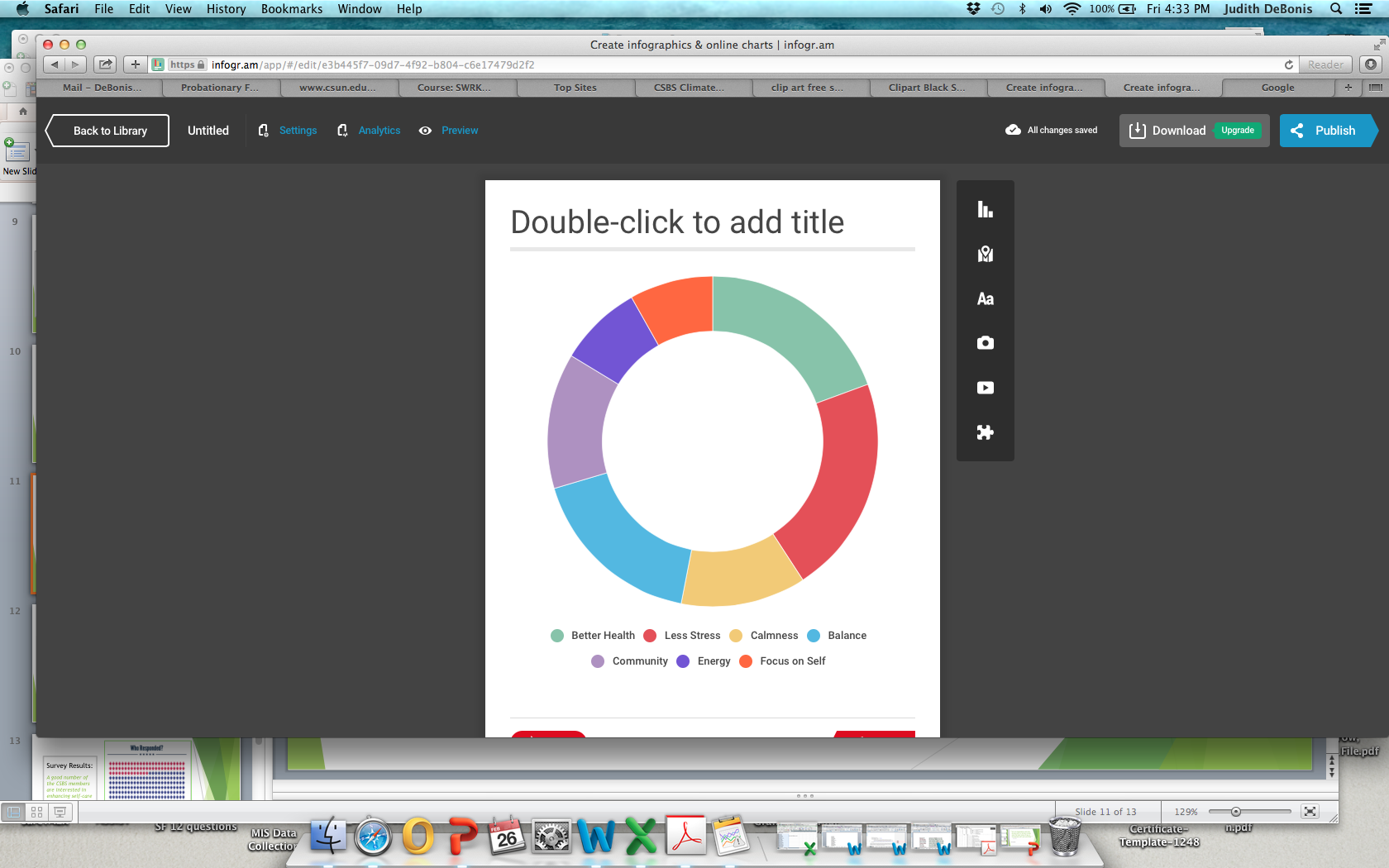 Survey Results:
In addition to the health related benefits, responses highlighted your wish to feel more connected to the community, and to add more enjoyment, energy and satisfaction to your work.
What Barriers You Anticipate
Survey Results:
What ideas do we have for overcoming these barriers?  

Given the interest in self-care, and the small amounts of time needed, success seems very possible.
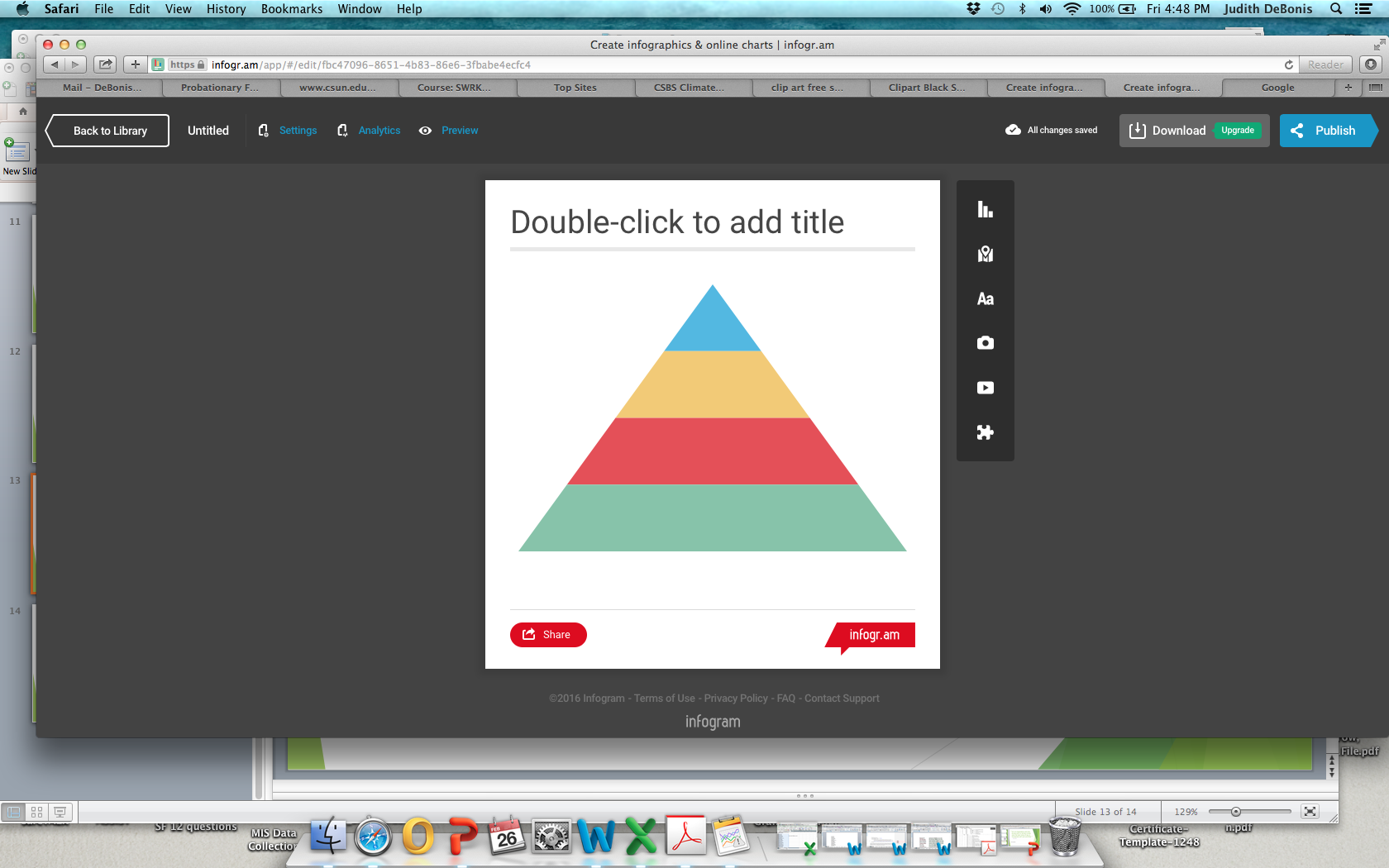 Motivation
Schedule
Workload
No Time
Thank you for Participating!
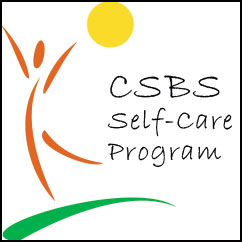 To share more ideas or give feedback, write to Marlene Cordova marlene.cardozo@csun.edu or Sheila Grant sgrant@csun.edu.